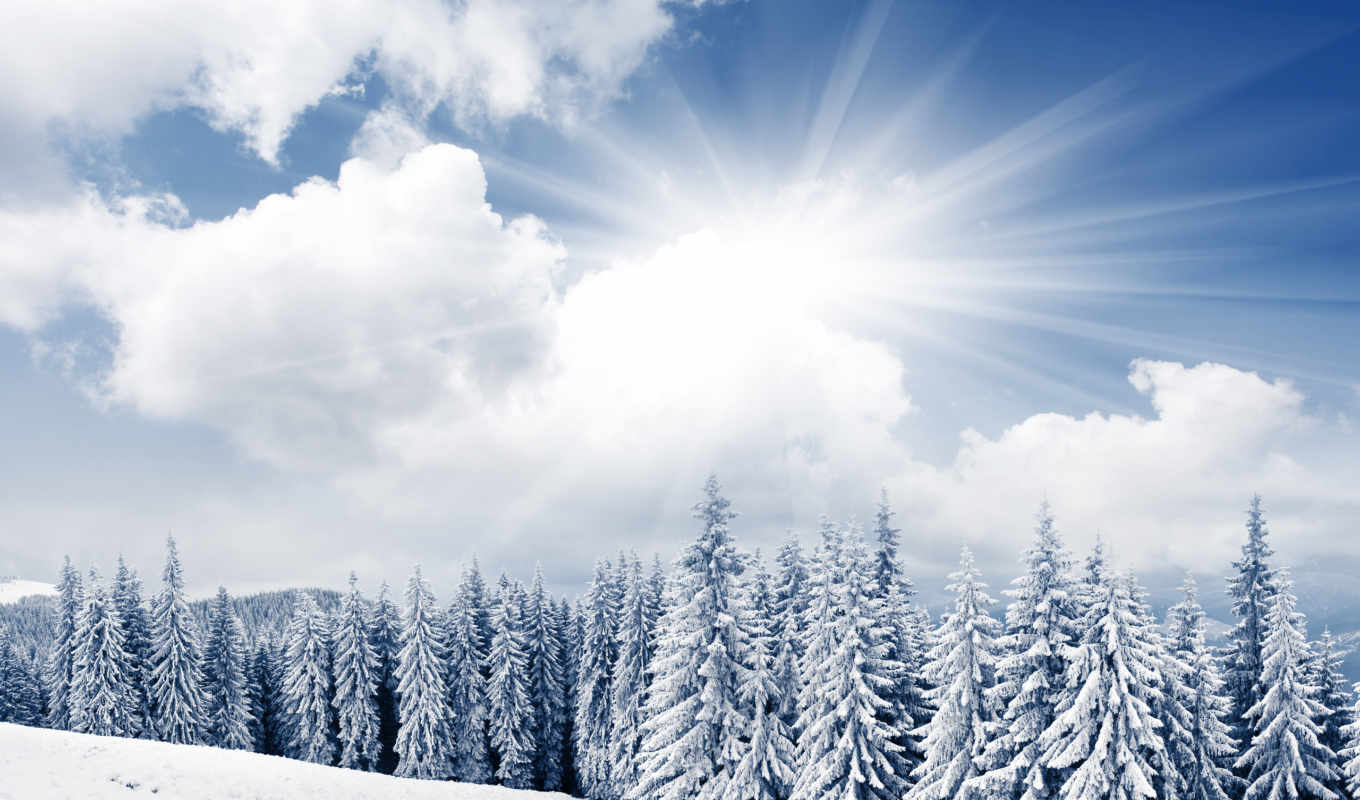 МУНИЦИПАЛЬНОЕ КАЗЕННОЕ ДОШКОЛЬНОЕ ОБРАЗОВАТЕЛЬНОЕ УЧРЕЖДЕНИЕ – ДЕТСКИЙ САД №6
Педагогический проект:
Мой милый край
В средней группе «Ромашка»
Автор: Рудинец Н.А.
Воспитатель 1 квалификационной категории
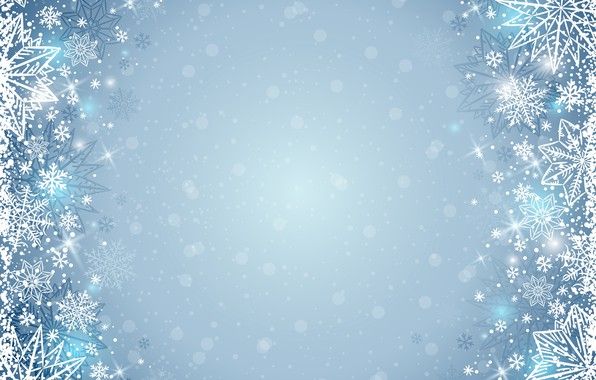 Актуальность :
Патриотическое воспитание начинается со средней группы. Данное направление достаточно сложное, объемное в понимании т.к. здесь встречаются такие понятия как патриот, Родина, край и т.д. (что достаточно не понятно для детей средней группы). Поэтому начинаем знакомить ребенка с того, что нас окружает, то что всегда рядом с ним: это дом, улица, деревня и т.д. И так как мы пытаемся вызвать эмоционально – положительные чувства у ребенка, лучше всего это происходит через природу. Потому, что наблюдая за красивыми деревьями, цветами и др природой ребенок эмоционально откликается, а мы уже говорим, что это есть  в нашем краю и мы должны беречь и охранять природу.
 Поэтому я выбрала тему: «Мой милый край»
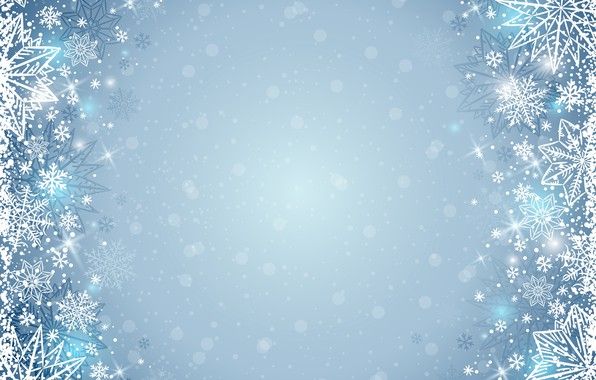 Цель: воспитание патриотических чувств,
 чувства любви к родному краю.
Задачи:
1. Расширять представления детей о многообразии растительного мира в татарском районе (ель, сосна, береза, осина, клен и др.);
2. Расширять представления детей о животном мире в татарском районе (лиса, заяц, бобр, андатра и др);
3. Дать представление детей о березе - как символе Сибири;
4. Расширять знания детей, через русско – народный фольклор (стихи, пословицы, поговорки, сказки о природе и др.);
 5. Воспитывать любовь к родному краю, через красоту и заботу о растительном и животном мире, через созерцание прекрасного и рисования.
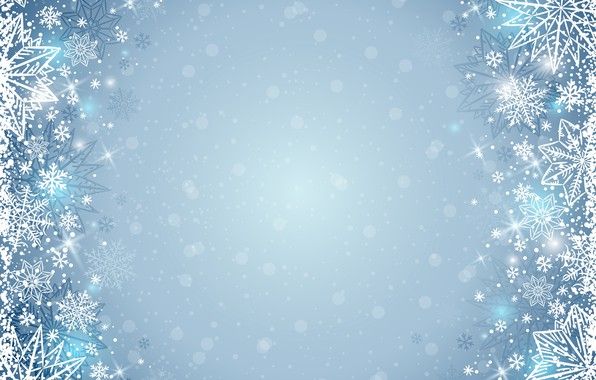 Ожидаемый результат:
Для детей:
Дети имеют представление о растительном мире в татарском районе;
Дети имеют представление о животном мире в татарском районе;
Знают березу – как символ Сибири;
Умеют передавать красоту растительного и животного мира, в рисунке, 
лепке, аппликации.
Для родителей:
Совместная деятельность будет способствовать детско – 
родительским отношениям;
Повысится уровень знаний среди родителей детей средней группы;
Повысится количество родителей, принимающих участие в 
совместных мероприятиях.
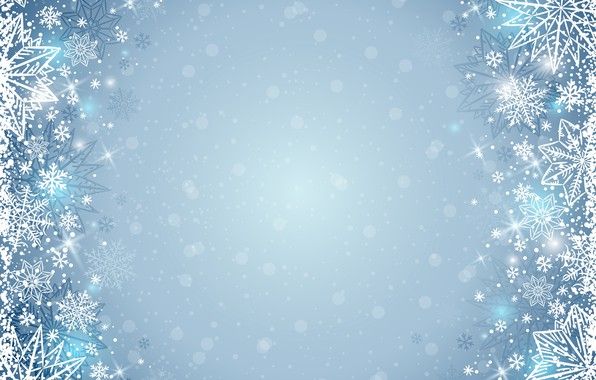 Характеристика проекта:
Тип проекта: Познавательно – творческий
Продолжительность: Среднесрочный
Вид проекта: Групповой
Участники проекта: дети средней группы «Ромашка», 
воспитатели, родители.

Этапы реализации проекта:
Мотивационный;
Проблемно – деятельностный;
Творческий.
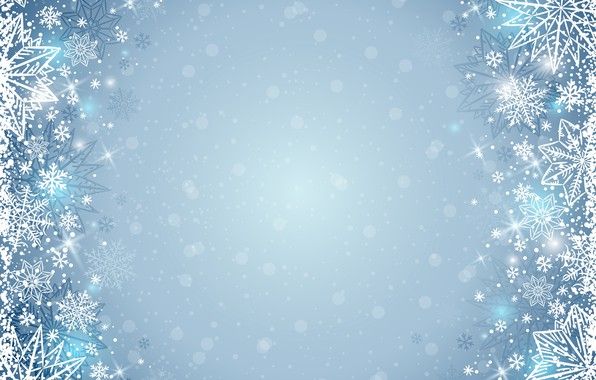 1. этап Мотивационный:
Обдумывание идеи проекта;
Сбор информации, материала для реализации 
идеи проекта;
Составление плана проекта;
Определение сроков реализации проекта;
Привлечение родителей к педагогическому
 сотрудничеству;
Создание необходимых условий для 
реализации проекта.
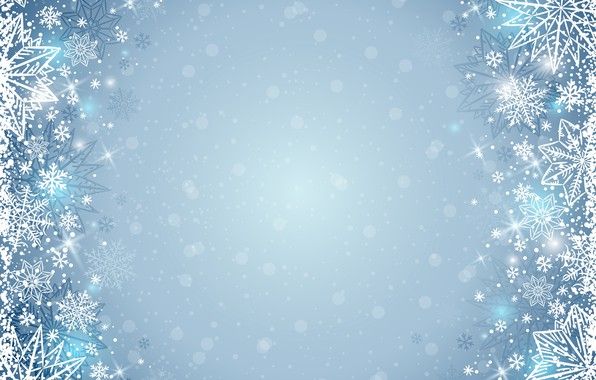 Создание условий для самостоятельной деятельности:
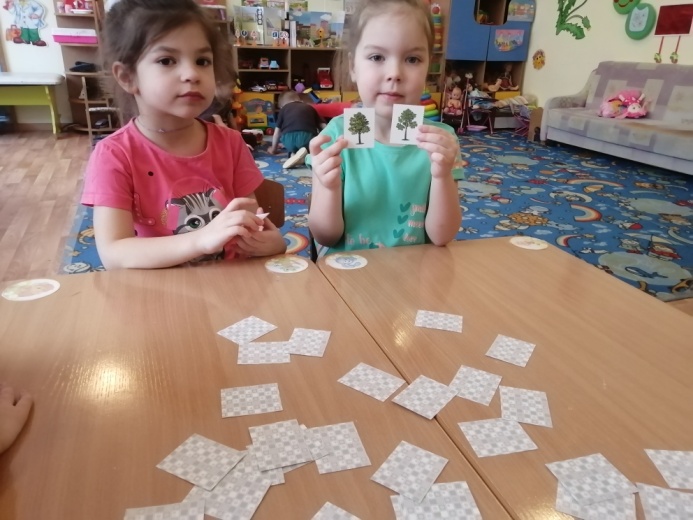 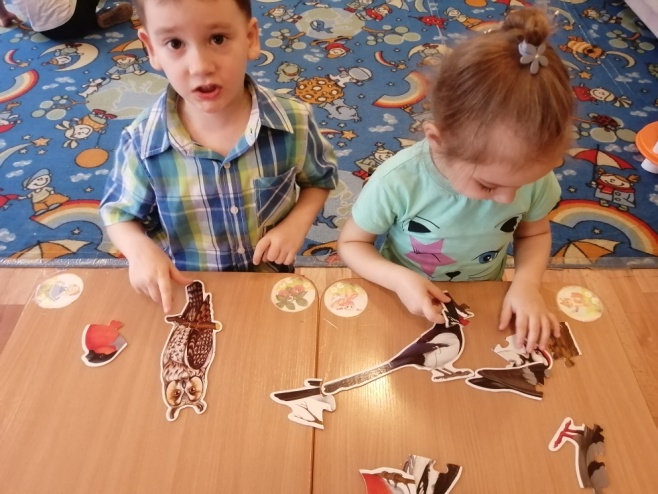 мемо
Собери пазл
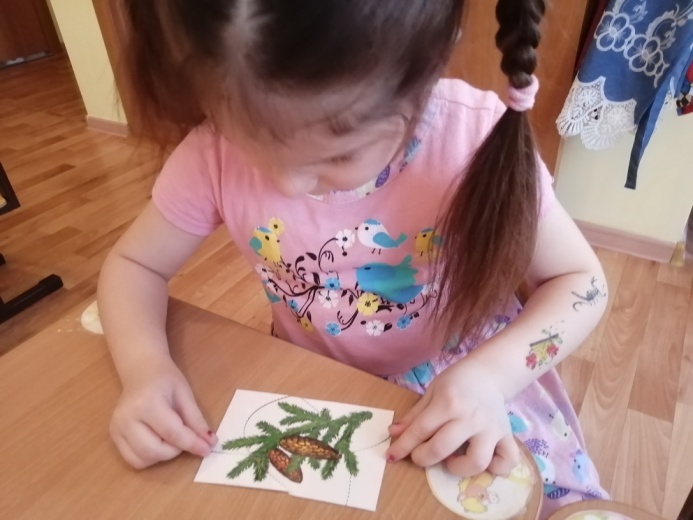 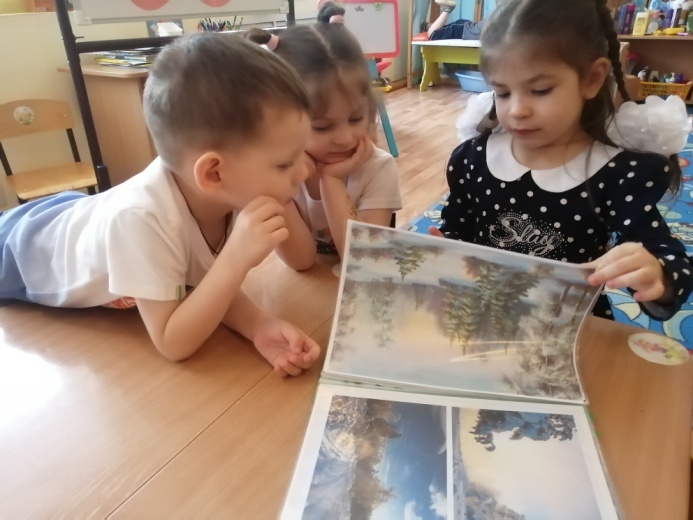 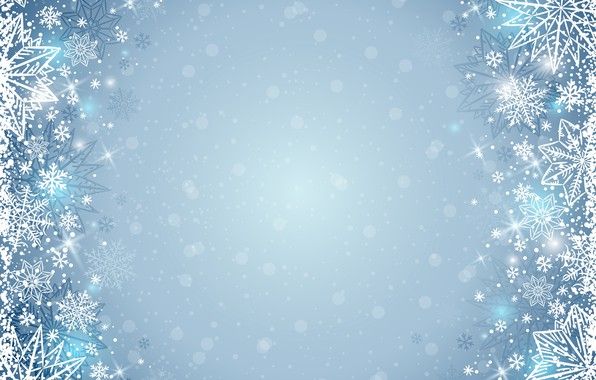 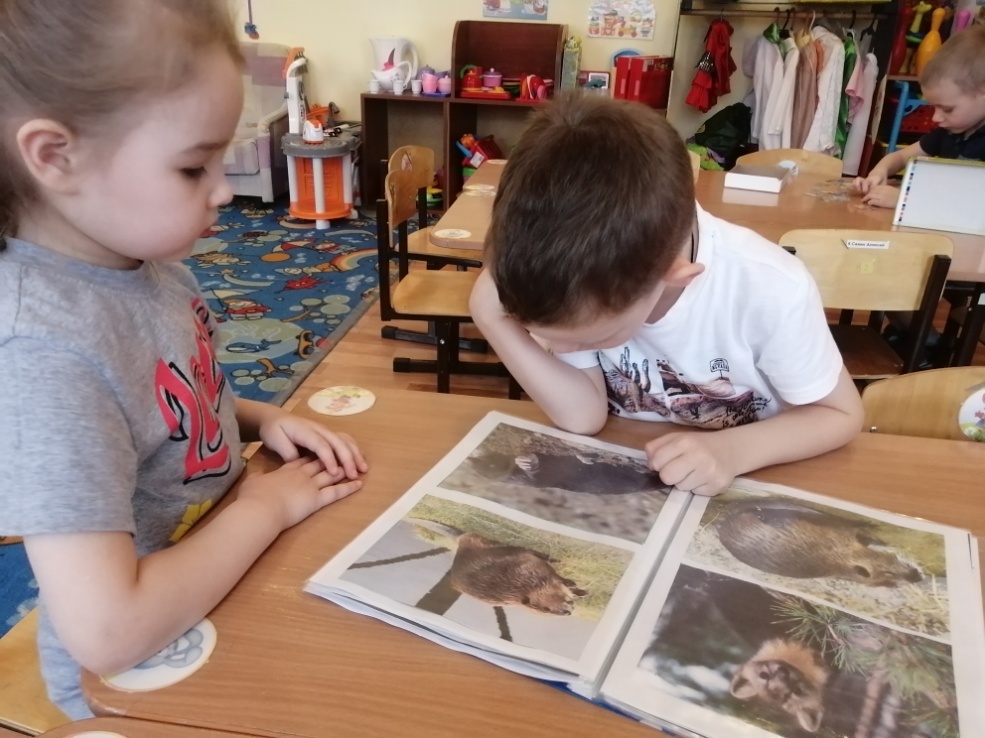 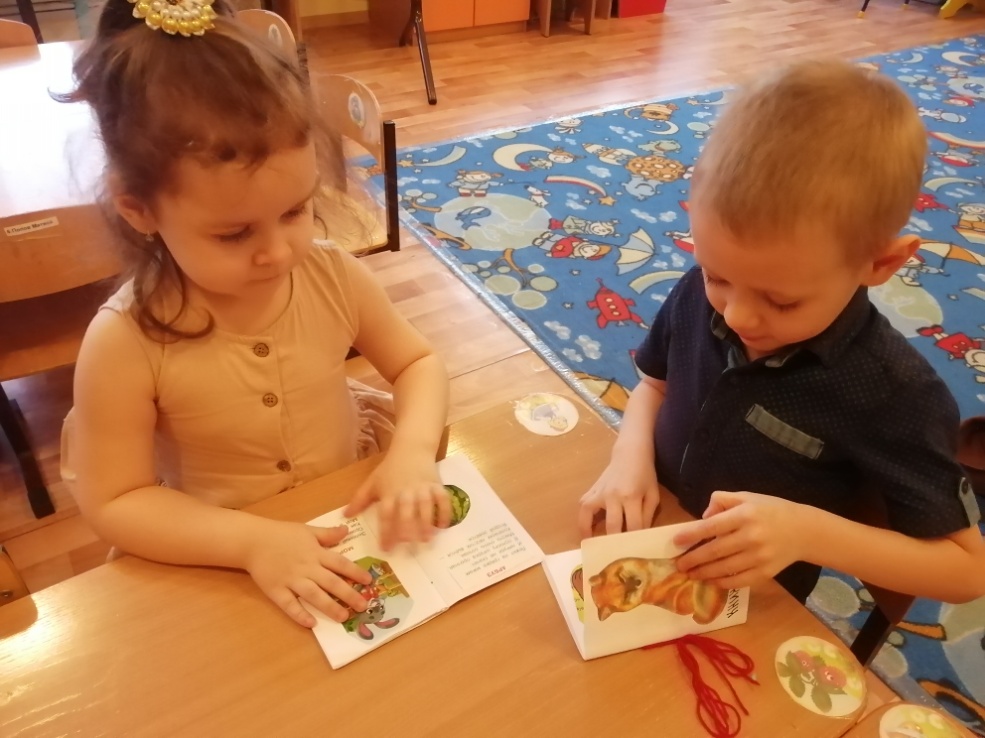 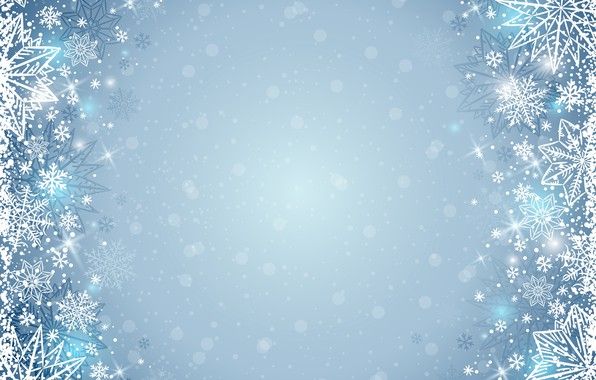 Вовлечение родителей в образовательный процесс:
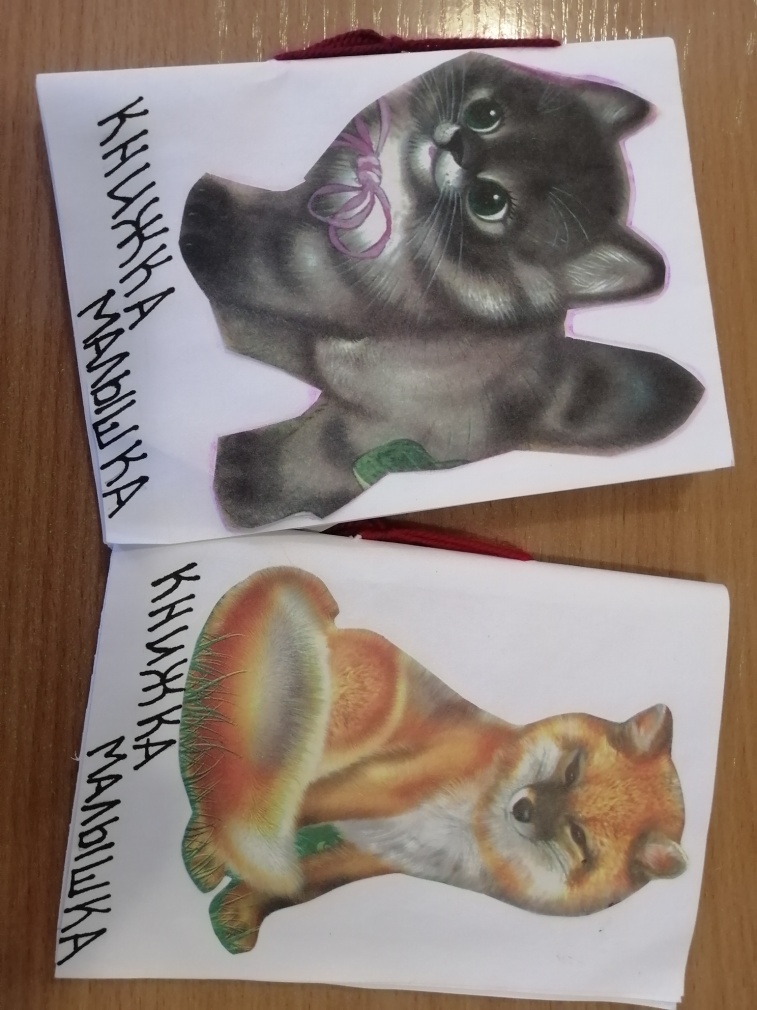 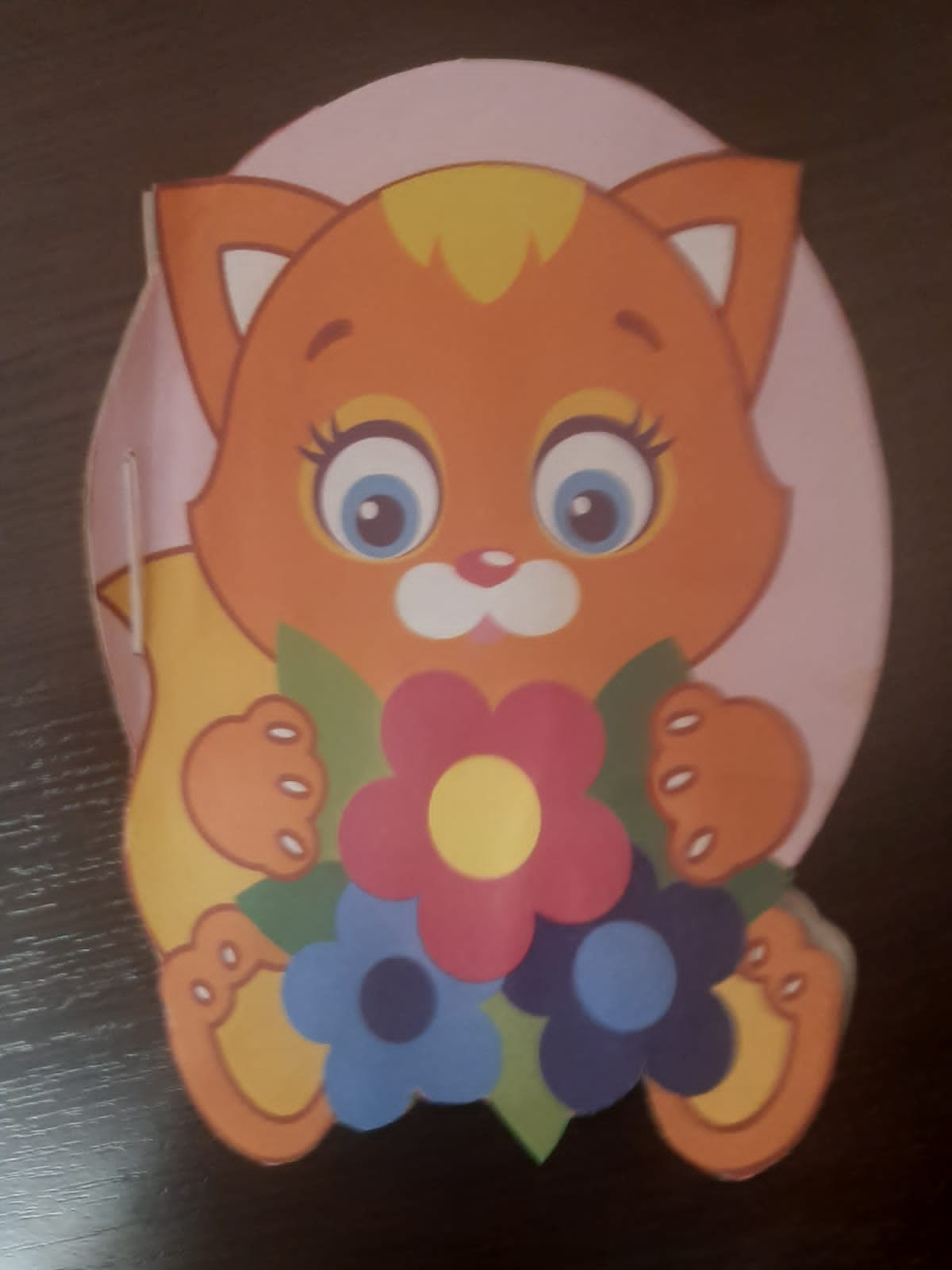 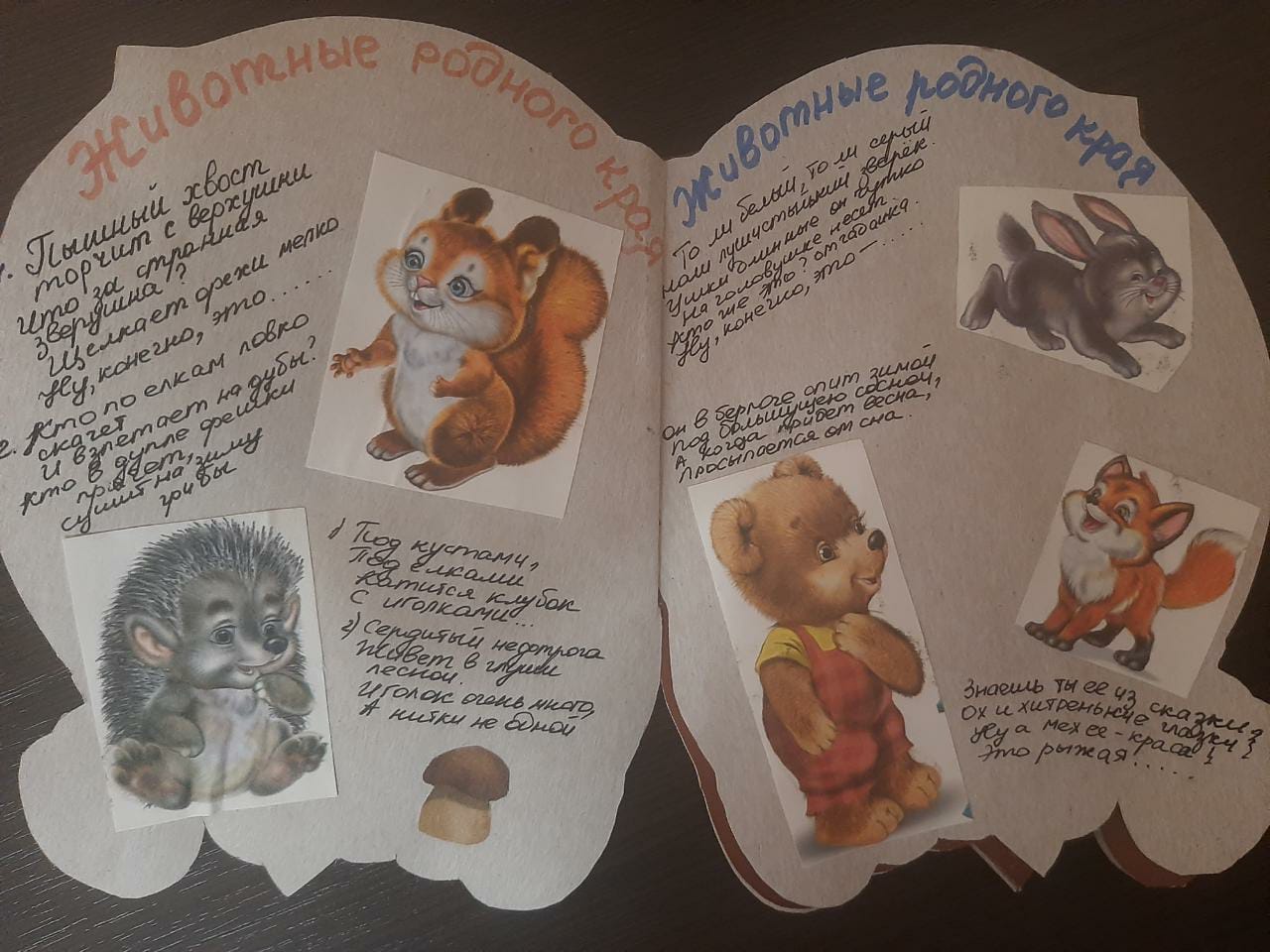 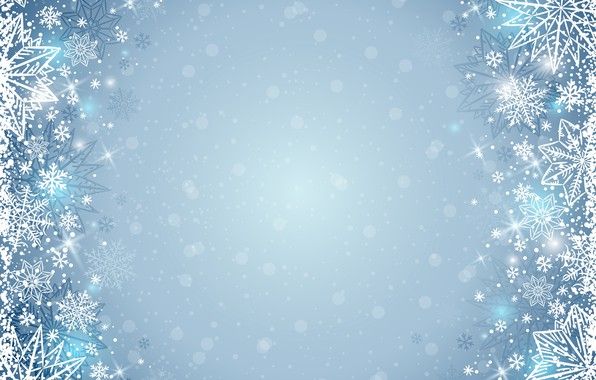 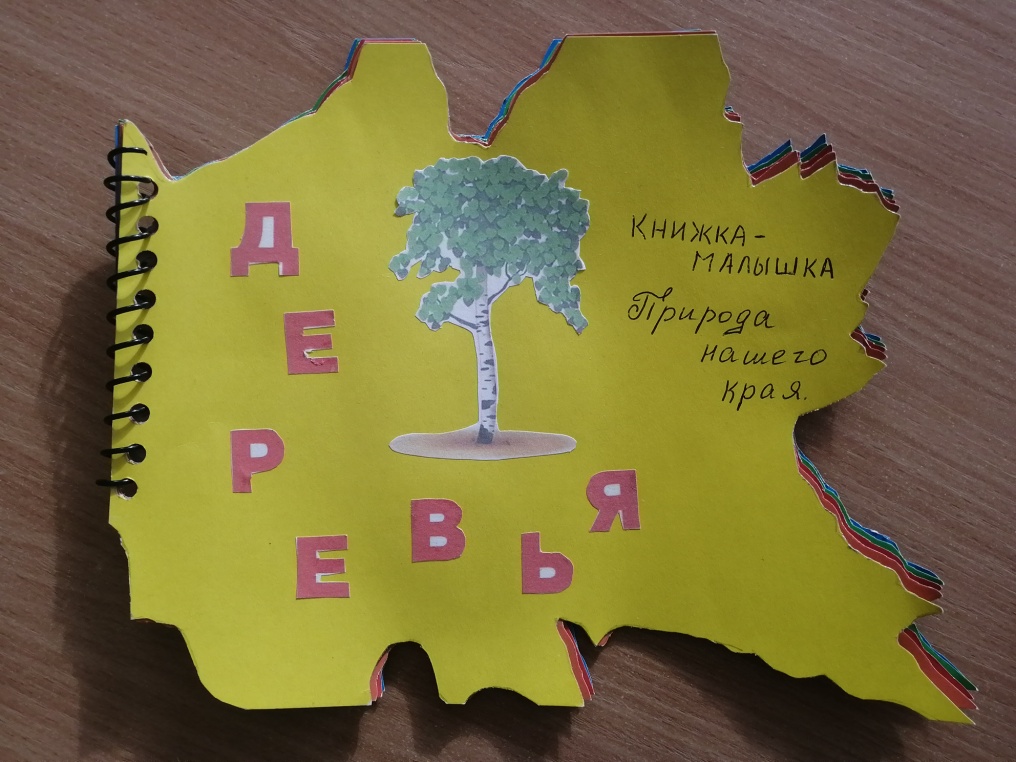 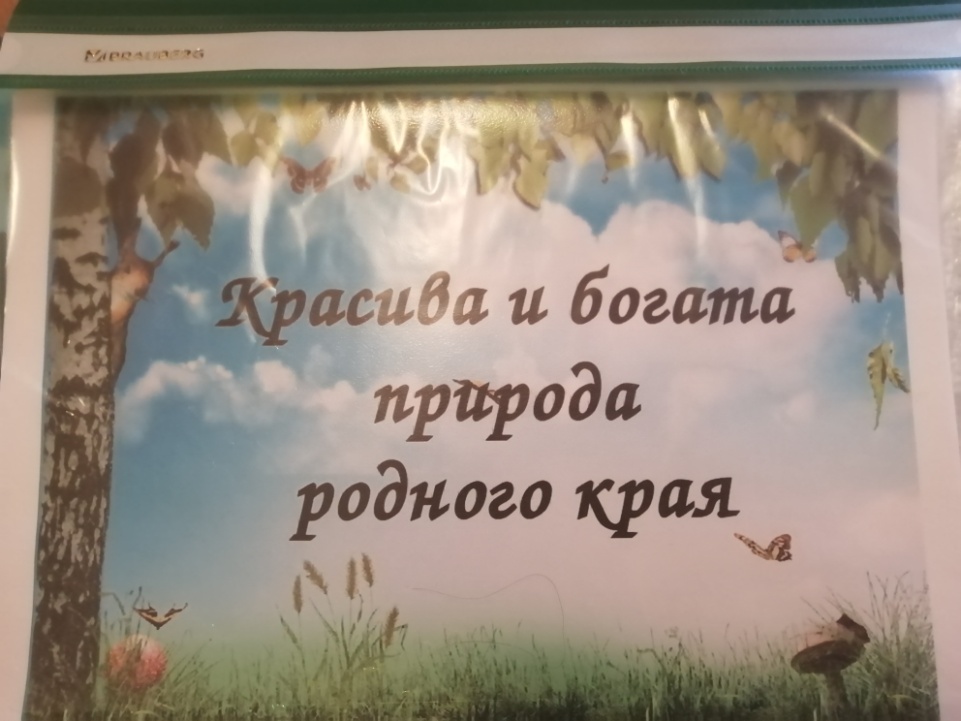 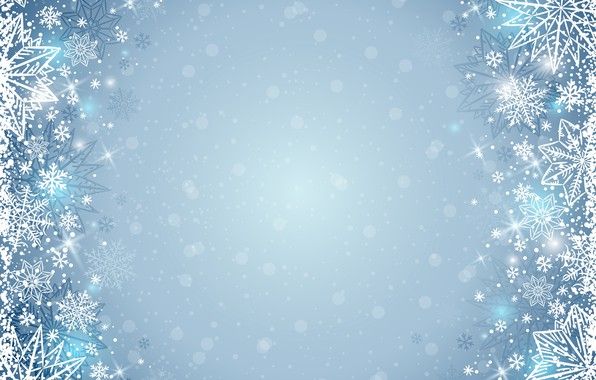 2 этап Проблемно – деятельностный:
Вариативность использования интегрированного метода обучения: полная интеграция.
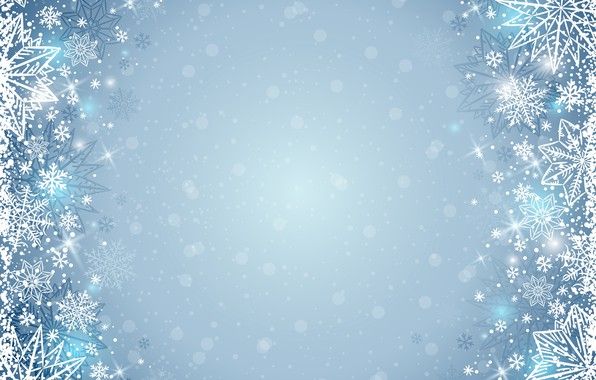 Социально – коммуникативное развитие:
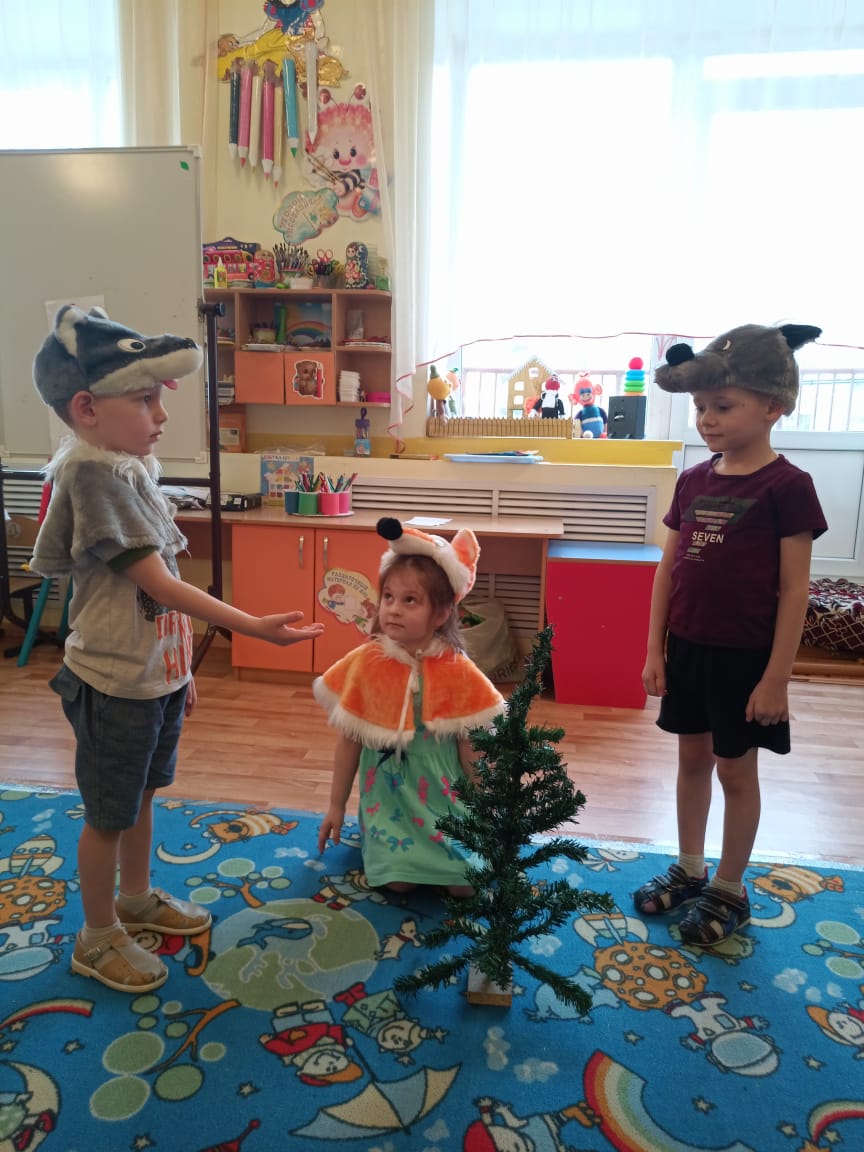 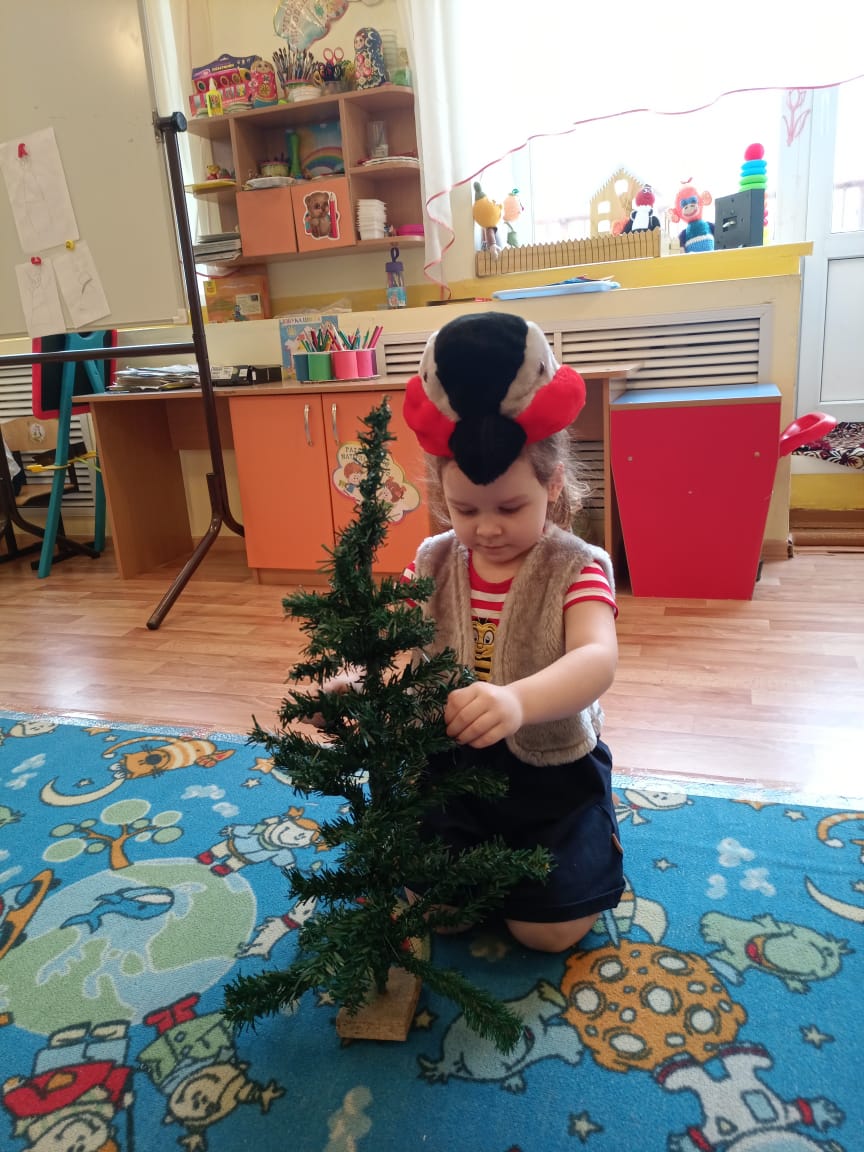 Комплемент для елочки
В гости к елочке
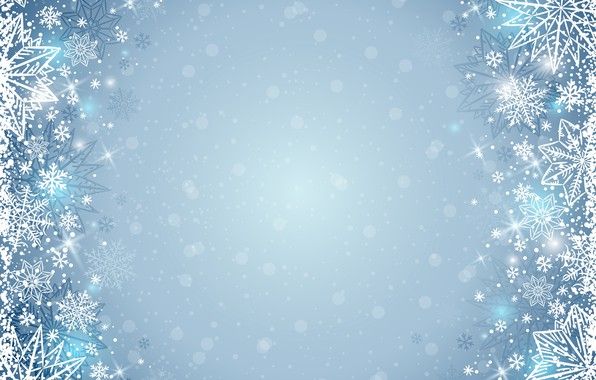 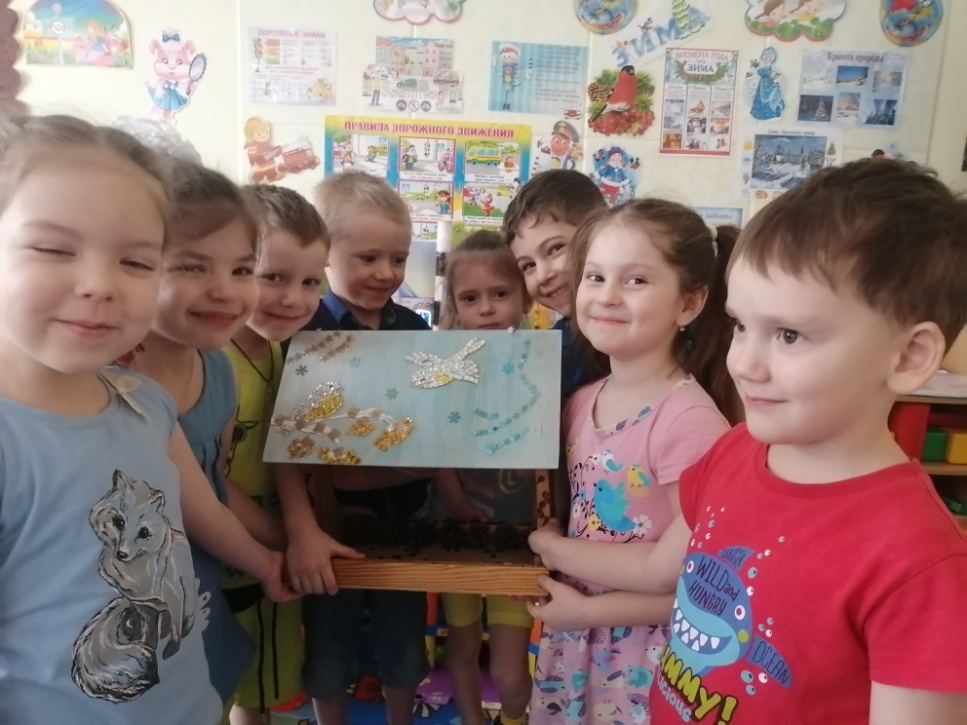 Беседа «Покорми птиц»
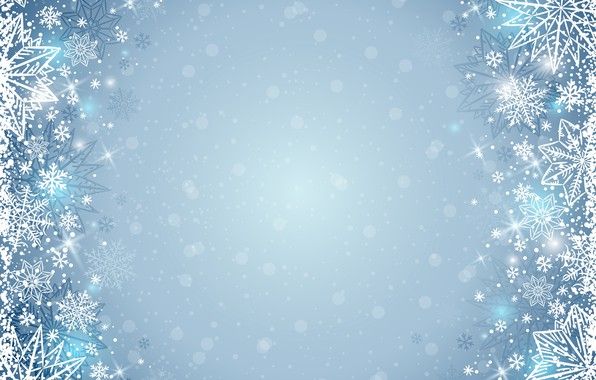 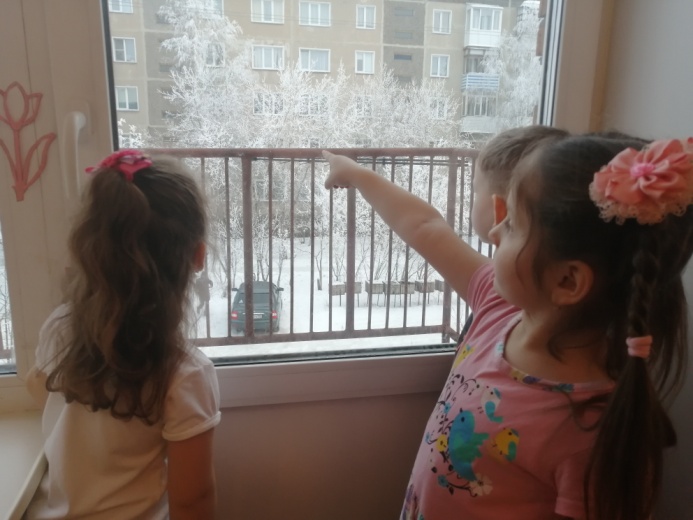 Познавательное развитие:
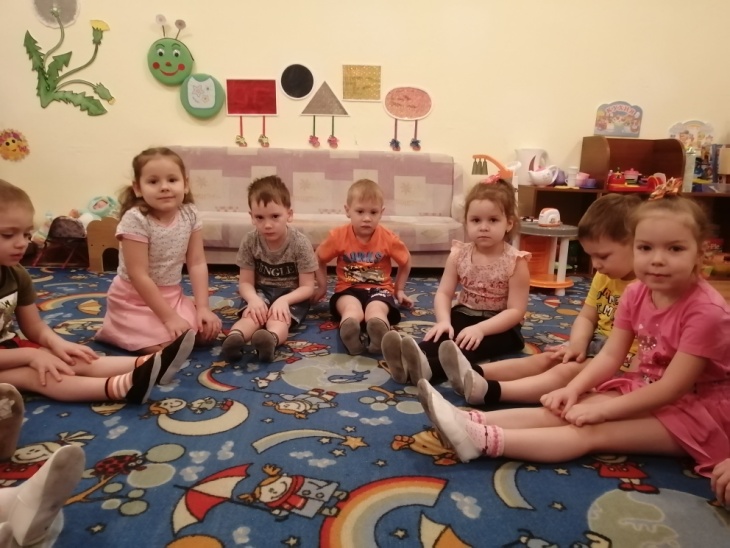 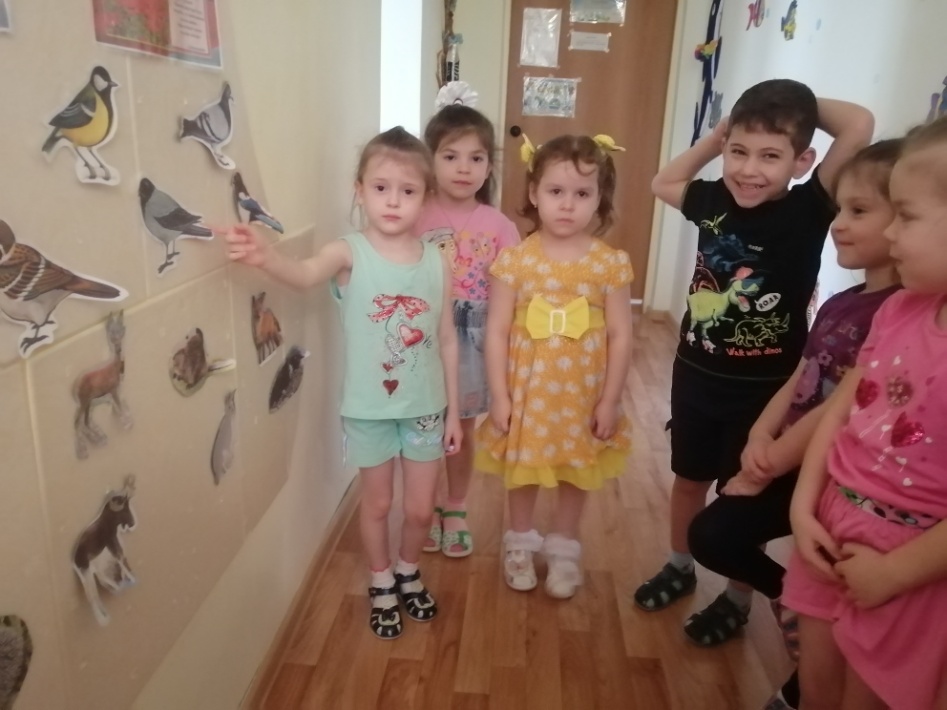 Беседа «Природа родного края»
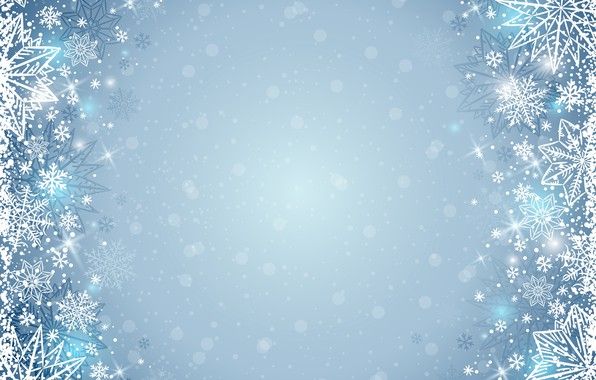 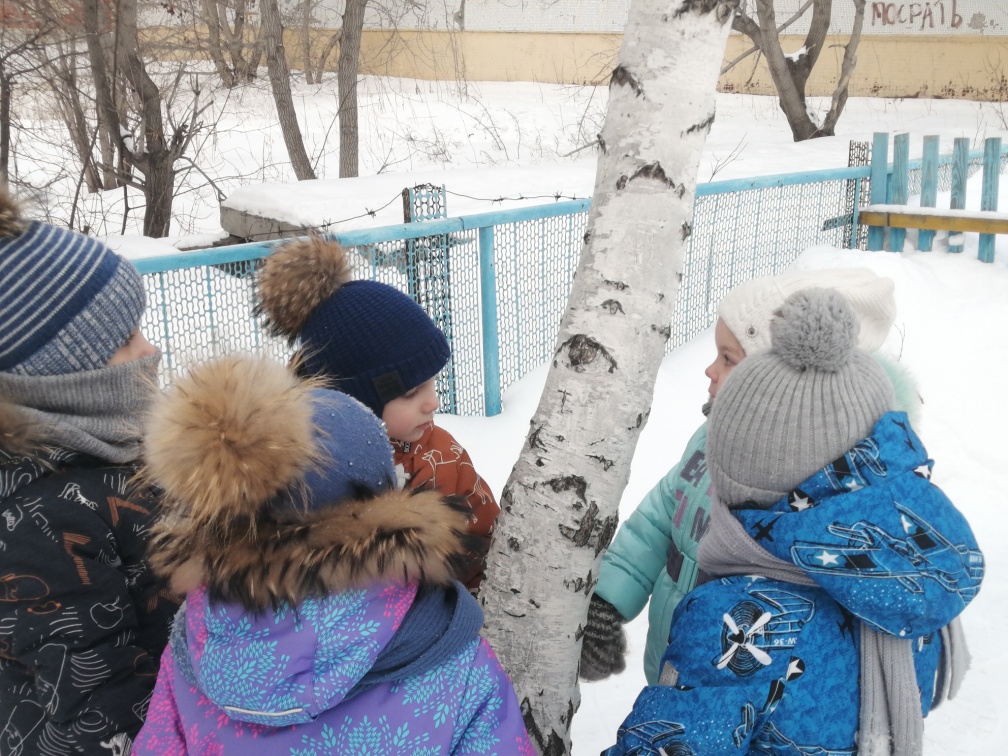 Рассматривание березы
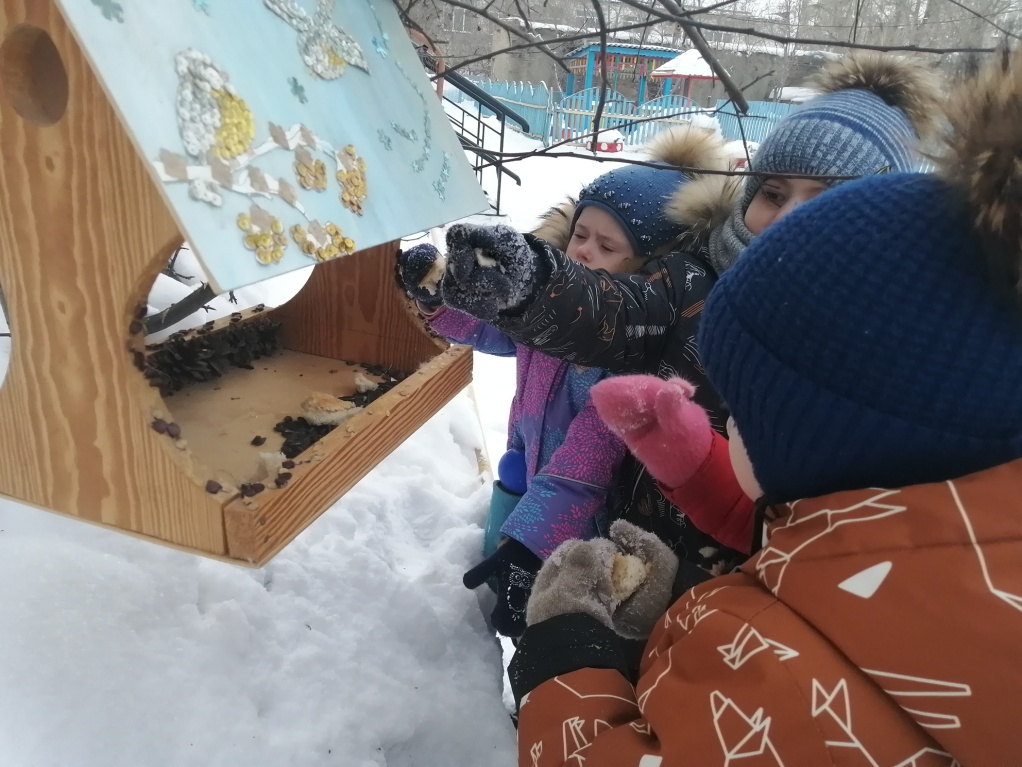 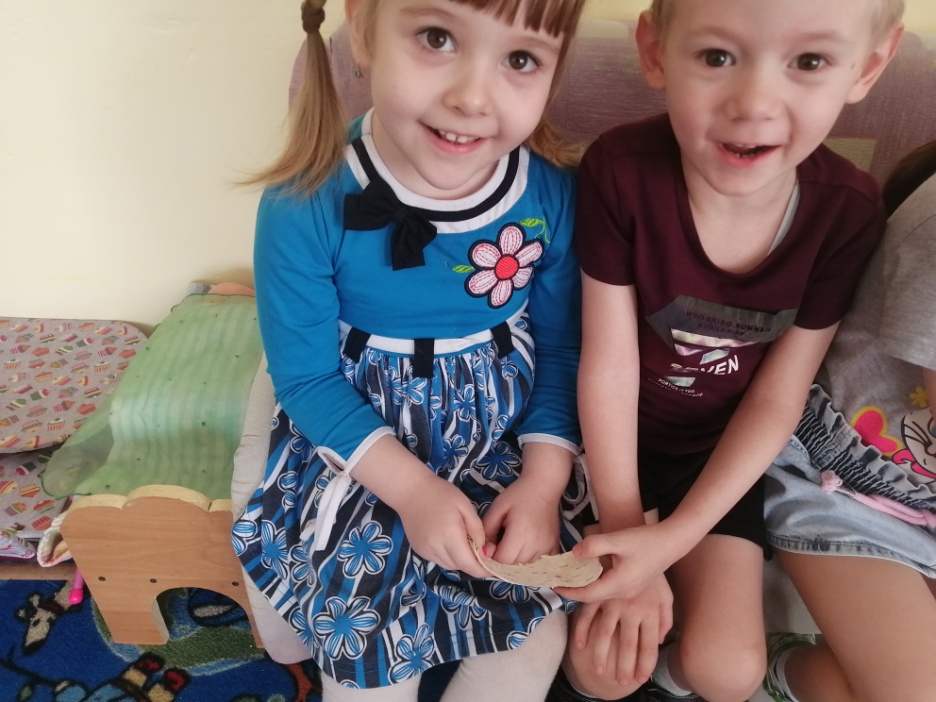 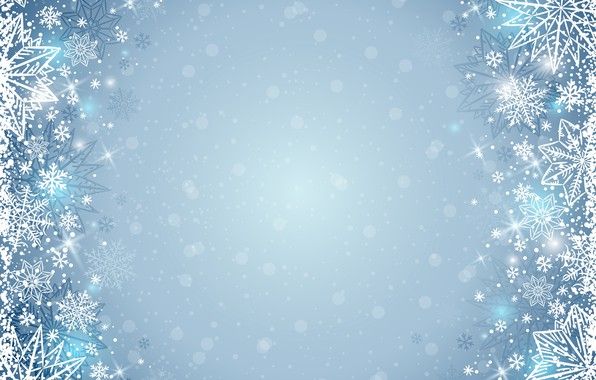 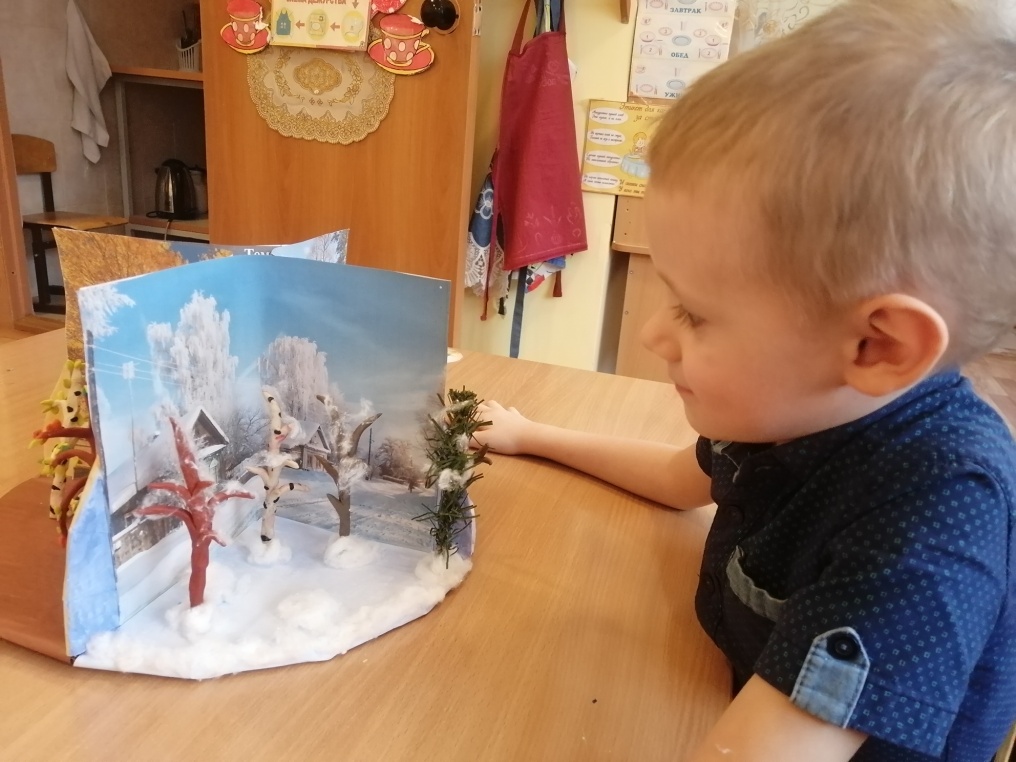 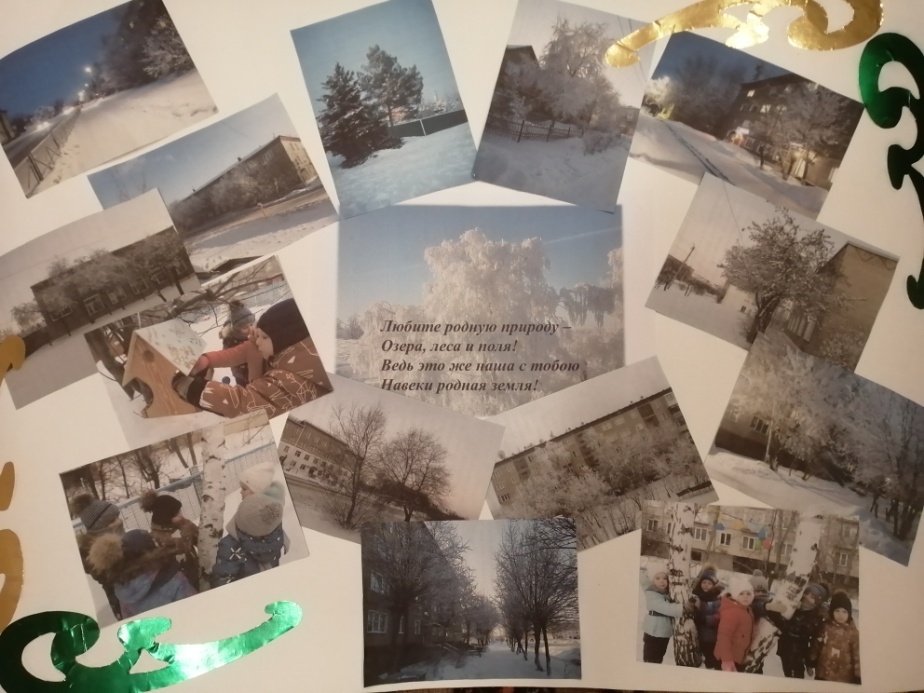 Рассматривание макета по
 временам года
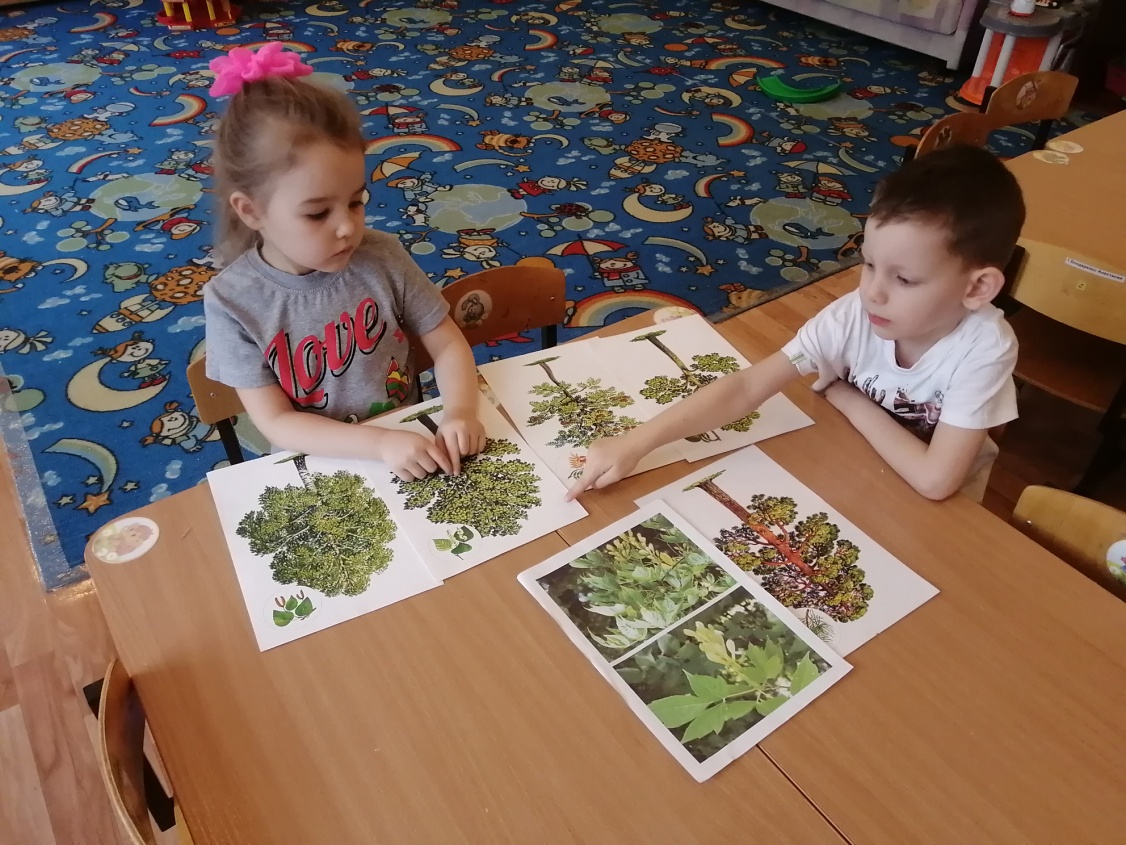 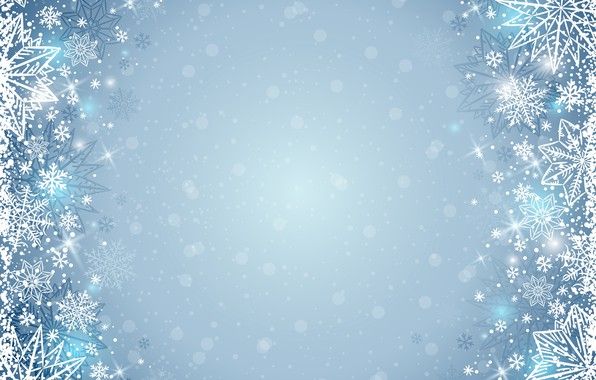 Речевое развитие:
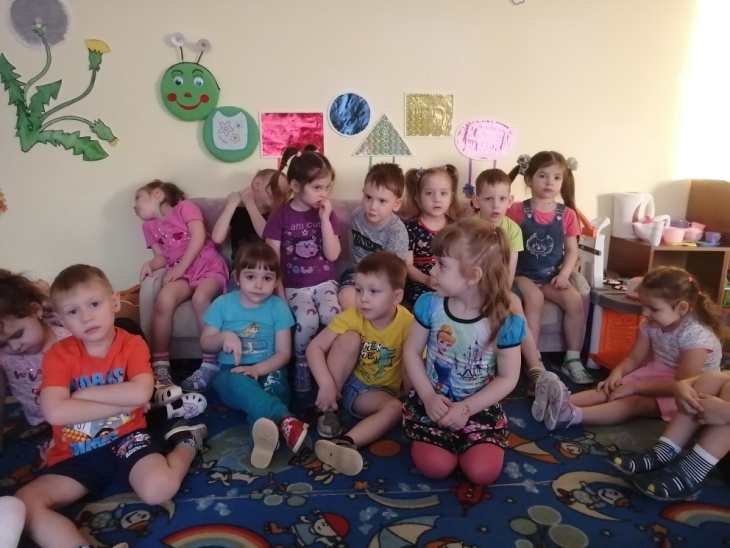 «Что где растет?»
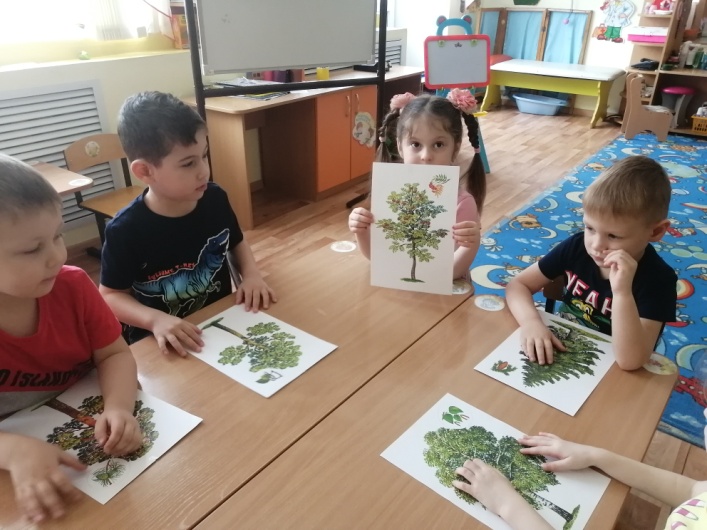 Прослушивание стихов о природе
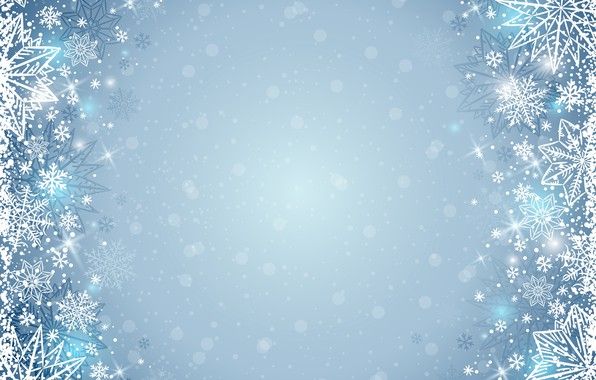 Художественно – эстетическое развитие:
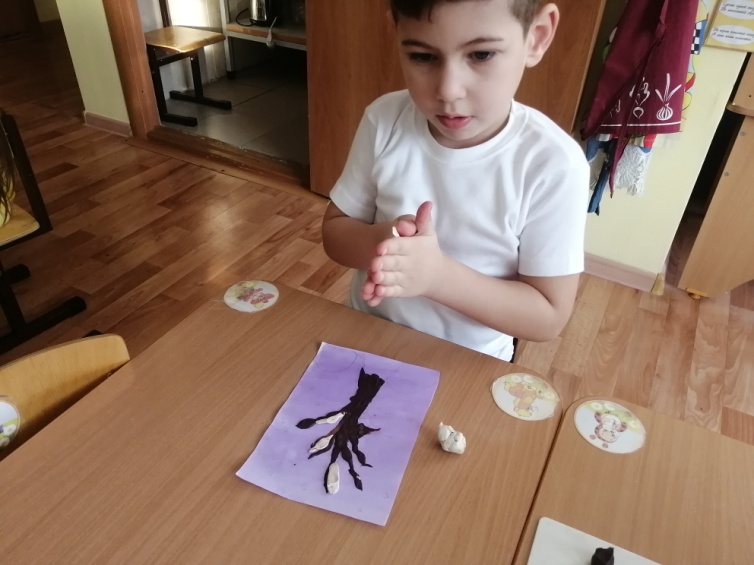 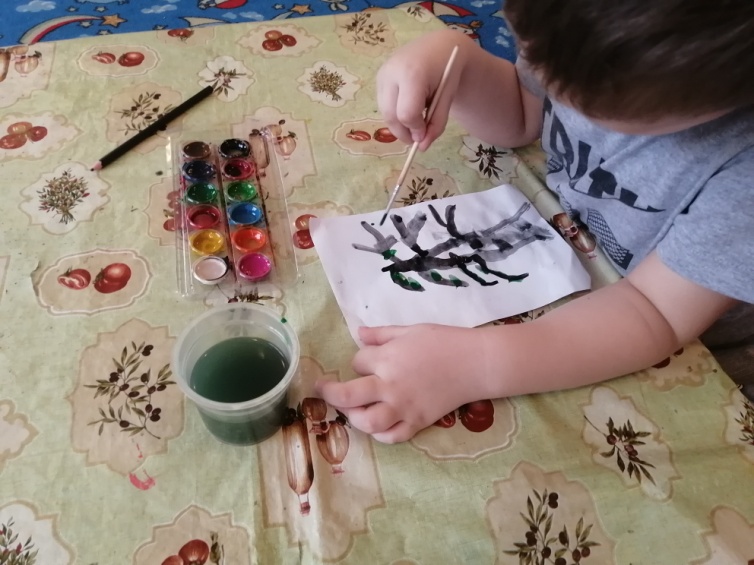 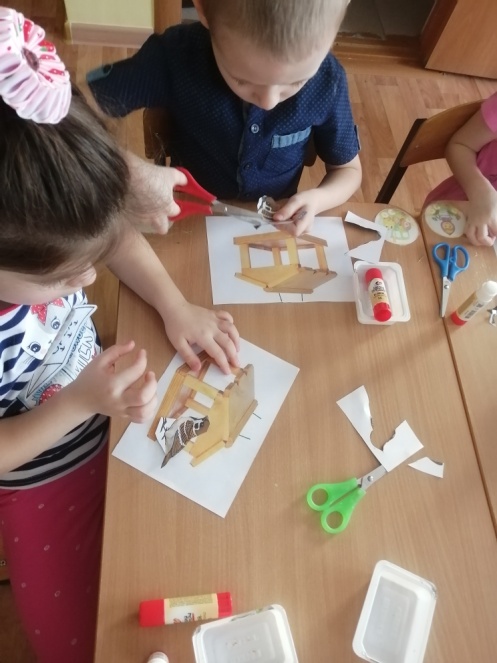 Лепка «Снежное дерево»
Рисование «Русская береза»
Аппликация: «Покорми птиц»
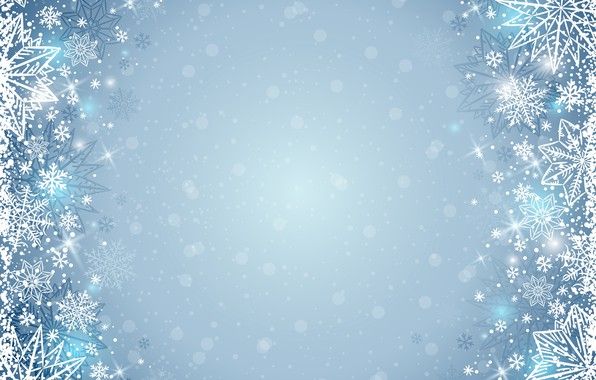 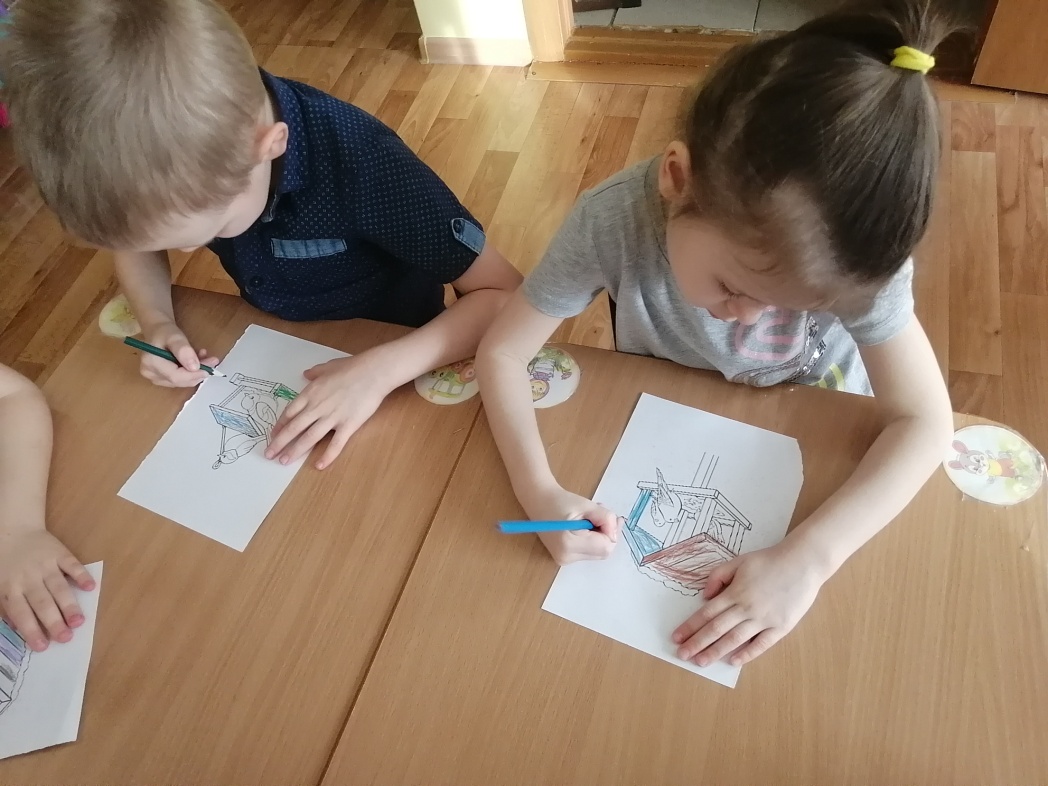 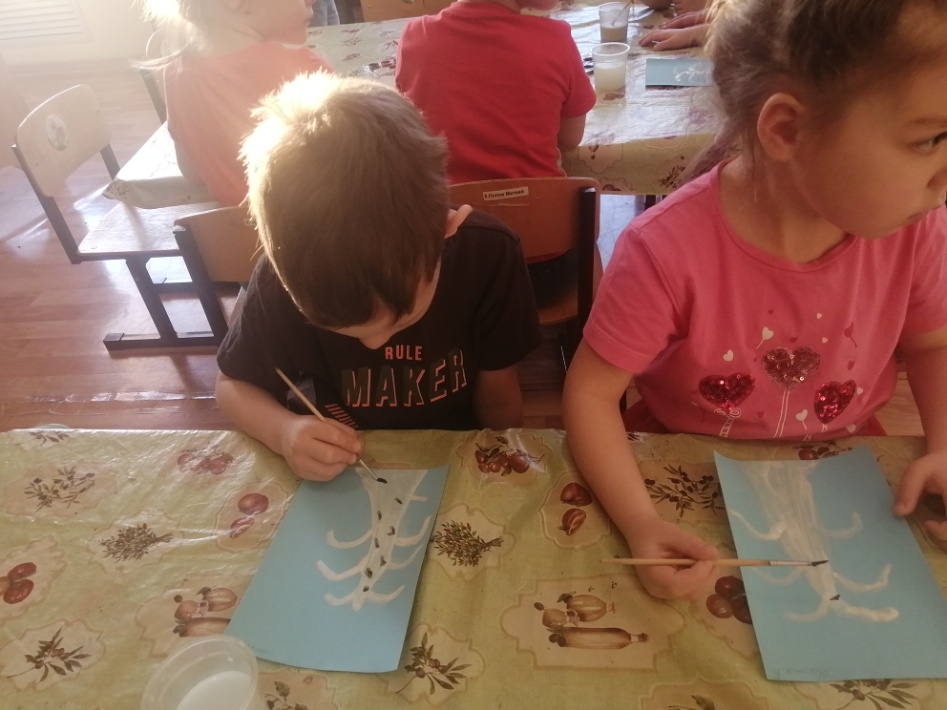 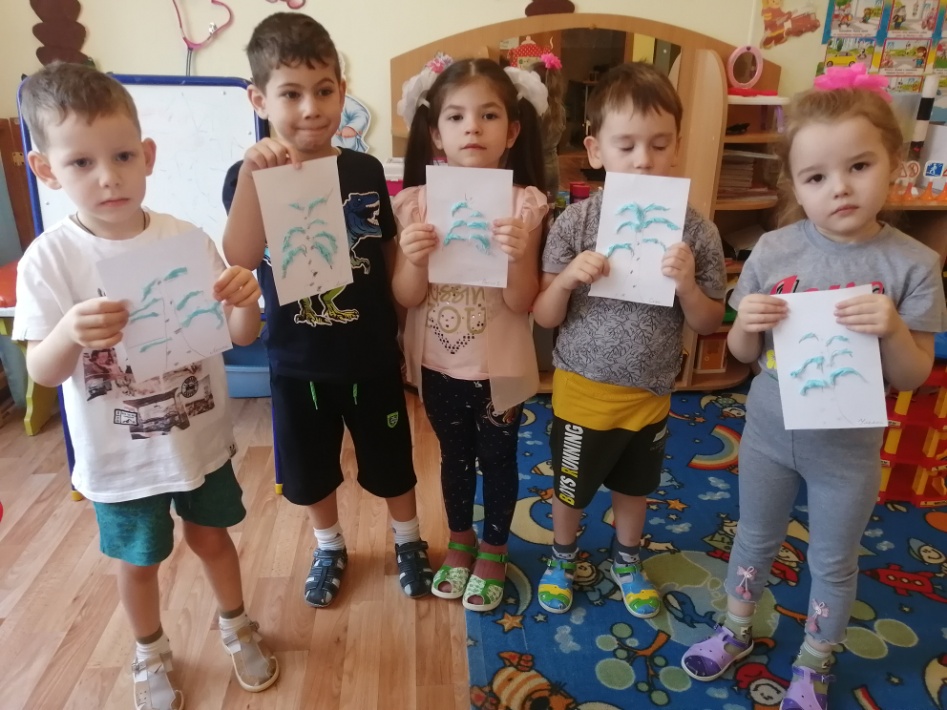 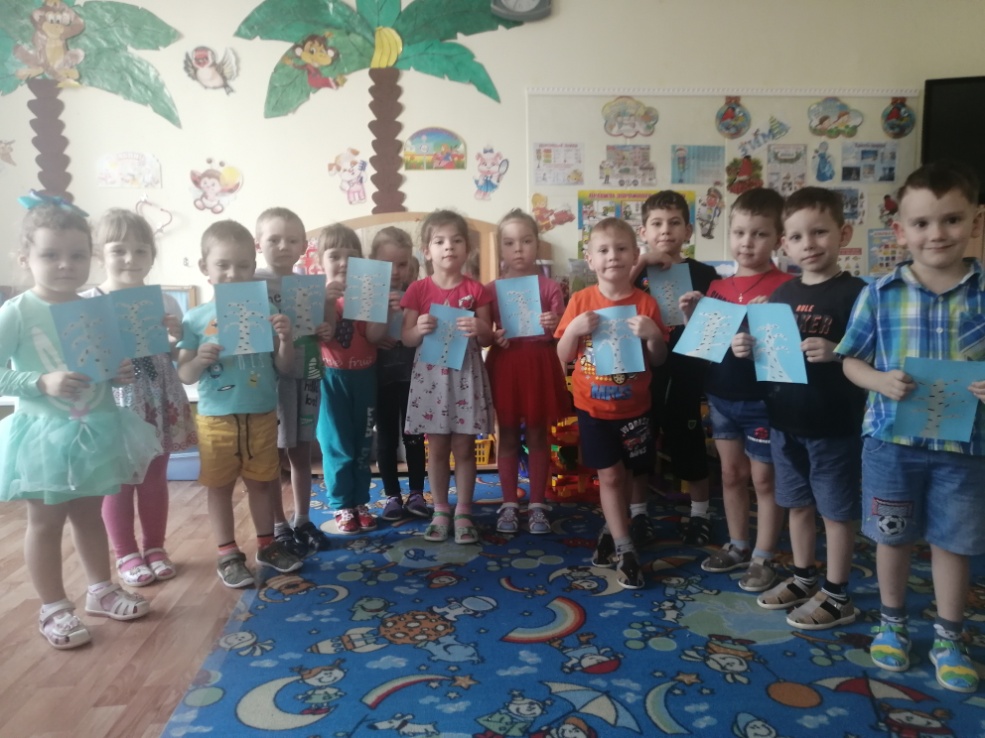 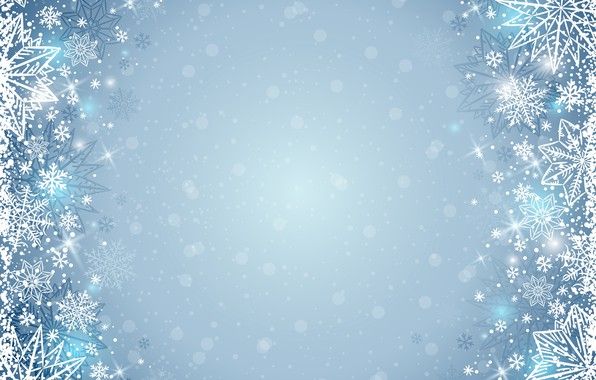 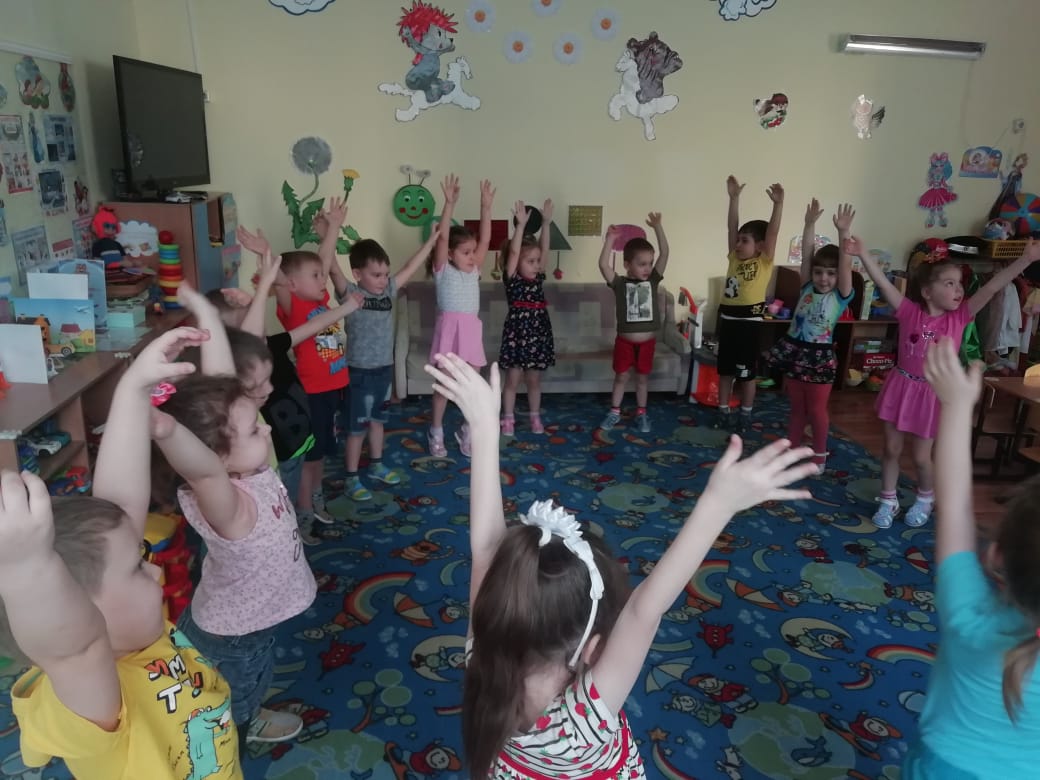 Физическое развитие:
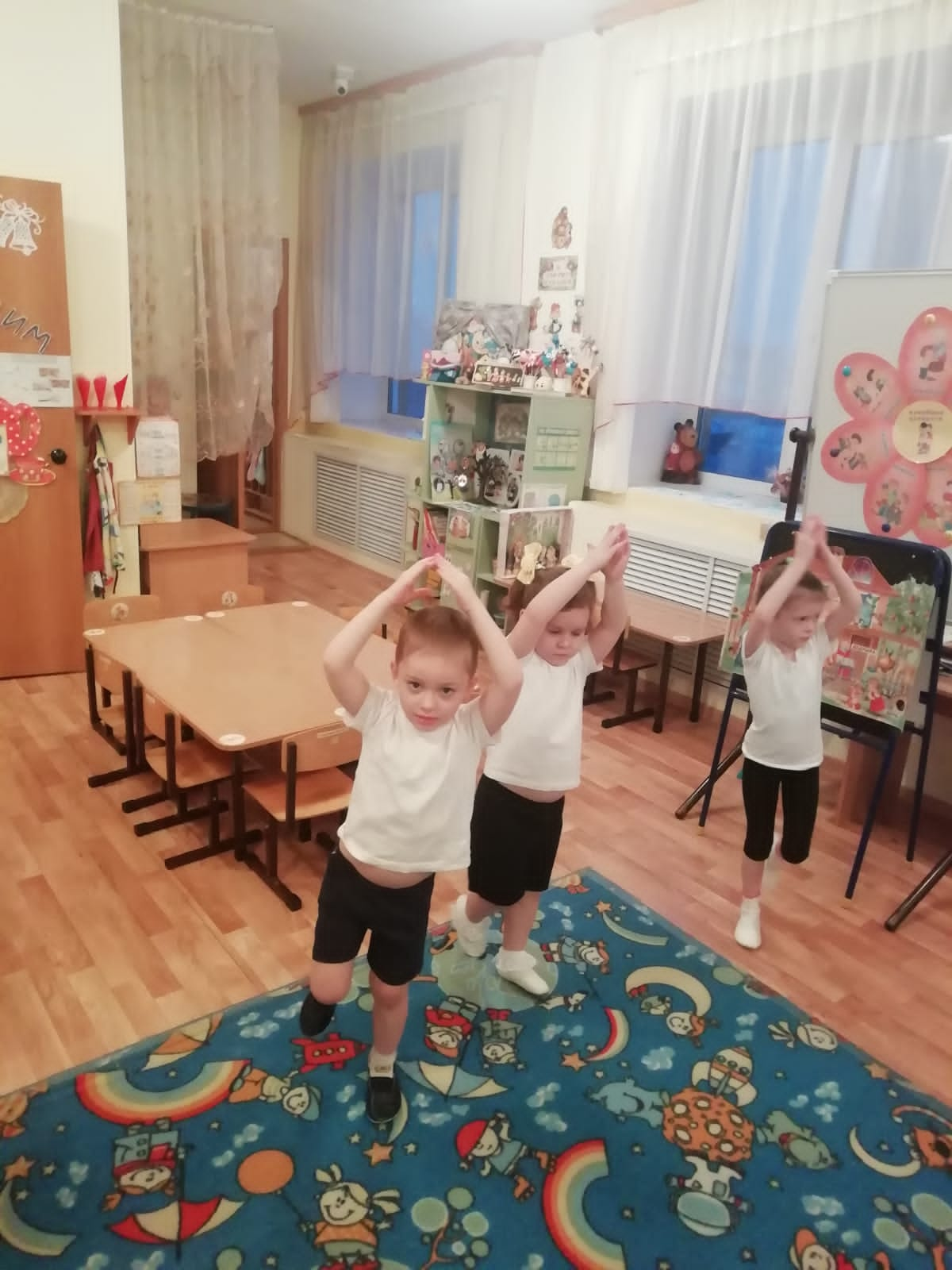 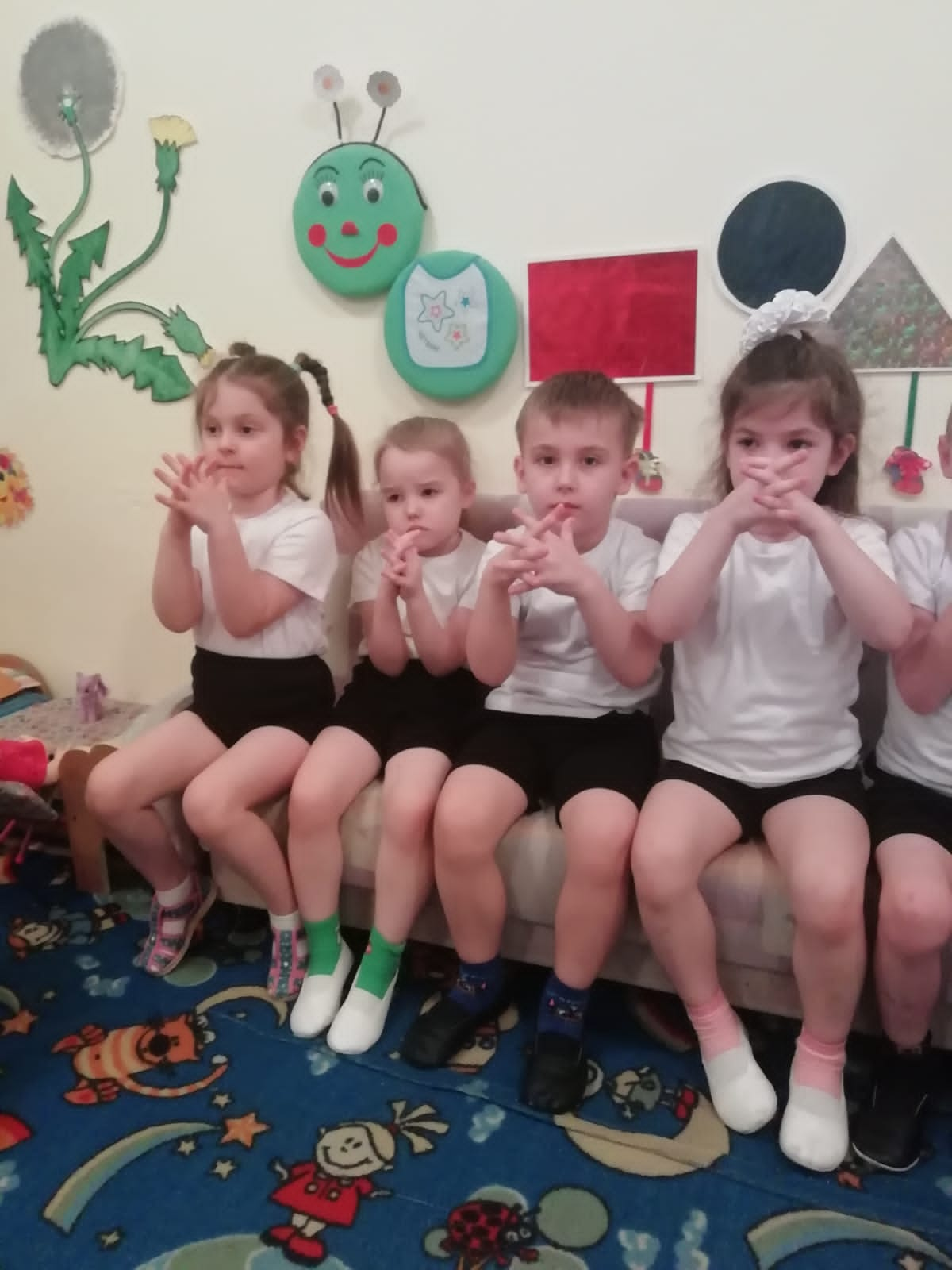 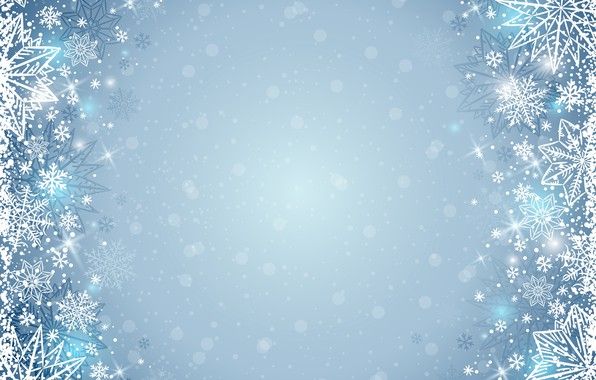 3 этап Творческий:


Подведение итогов реализации проекта;

Оформление результата проекта в виде презентации;

Итоговое мероприятие проекта:
открытая деятельность «Русская береза»
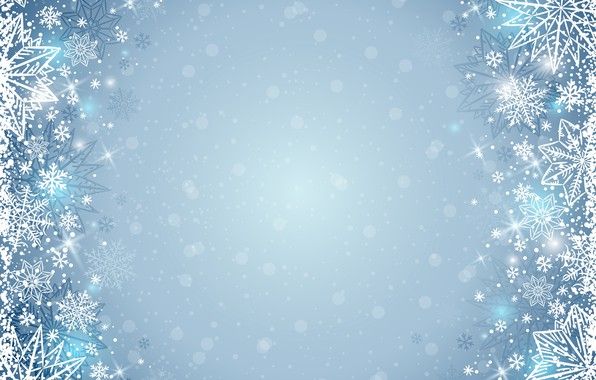 Результаты проекта:
Для детей:
Дети получили дополнительные знания о растительном и животном мире
 татарского района, узнали о березе – как символе нашего края, повысился уровень 
знаний  детей о природе, через русско – народный фольклёр (стихи, загадки, пословицы,
Поговорки и т.д.), стали обращать внимание и проявлять жалость к окружающей их 
природе.
Для родителей:
Родители принимали активное участие в проектной деятельности, выполняли 
своими руками книжки – малышки на тему: «Мой милый край»,
Родители ознакомлены  с информацией  «Роль природы в жизни вашей семьи», 
через консультацию для родителей и с информацией «Воспитываем патриота», через
Папку передвижку
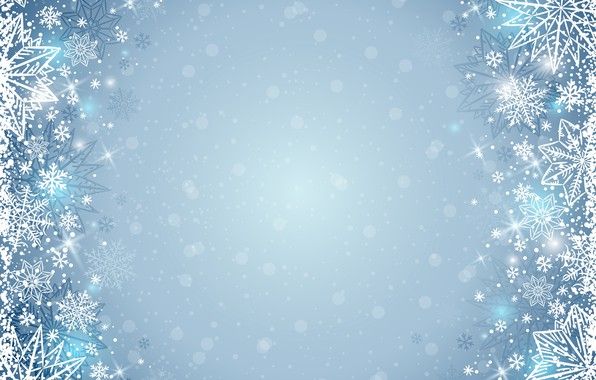 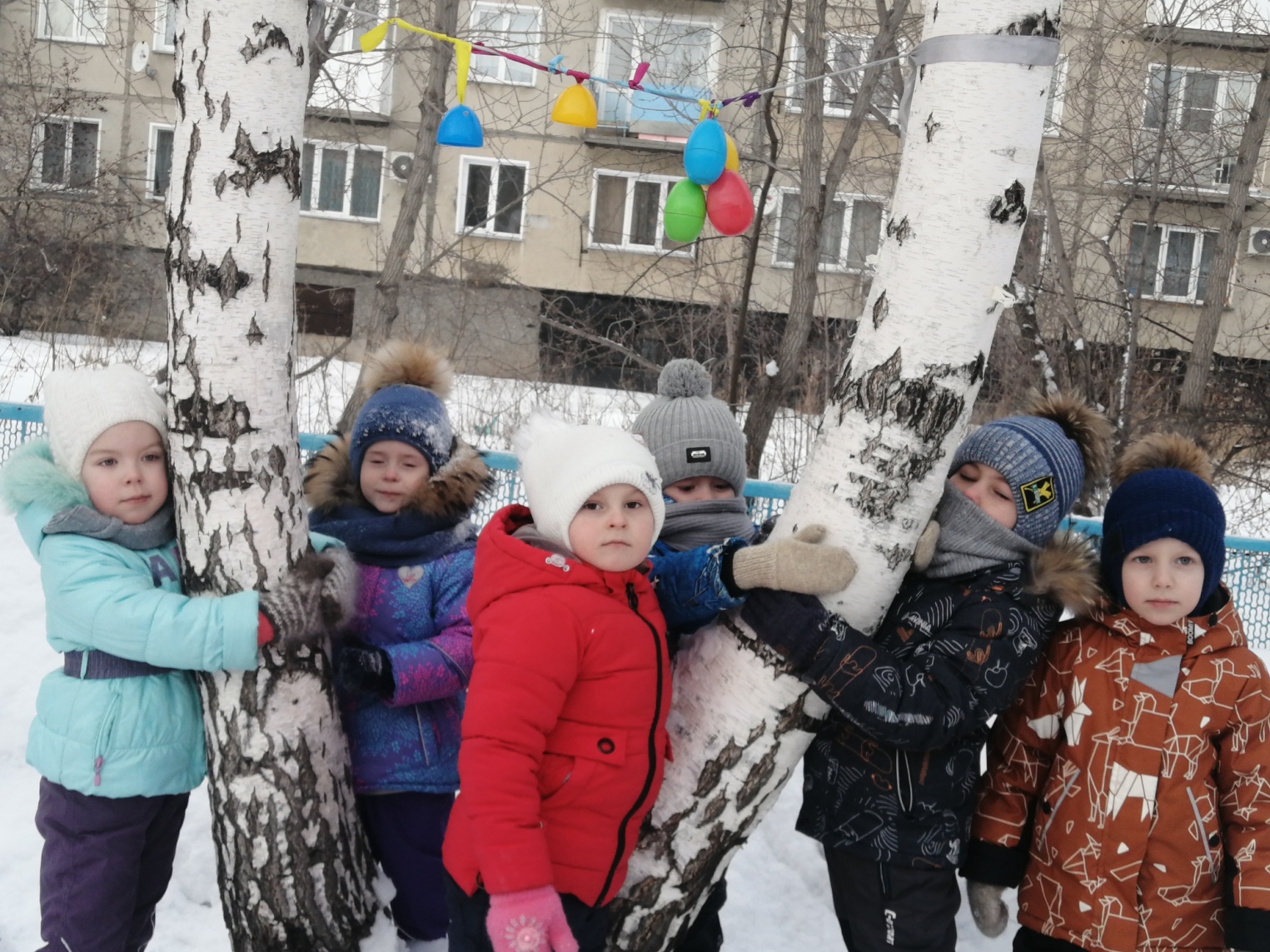 Спасибо за внимание!